Spanish phonics collection
SSC [e], SSC [i]
Amanda Izquierdo / Nick Avery / 
Rachel Hawkes /Ivan Luciano Avaca
Artwork: Mark Davies
Date updated: 12 / 02 / 21
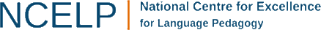 [Speaker Notes: Artwork by Mark Davies. All additional pictures selected are available under a Creative Commons license, no attribution required.]
SSC [e], SSC [i]
fonética
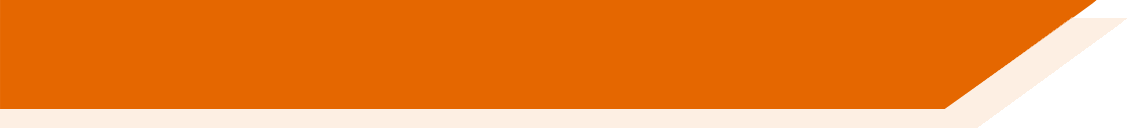 Introduction
e
papel
en
[in, on]
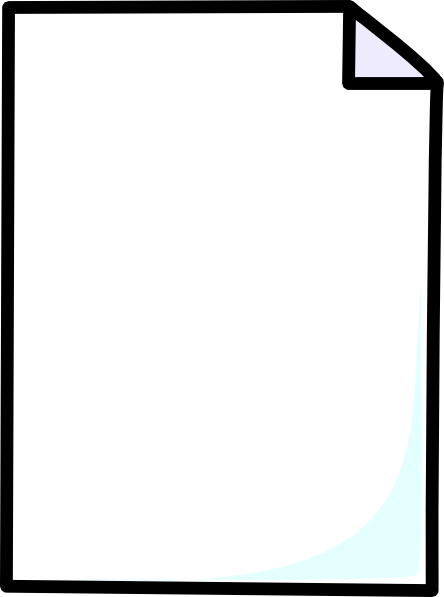 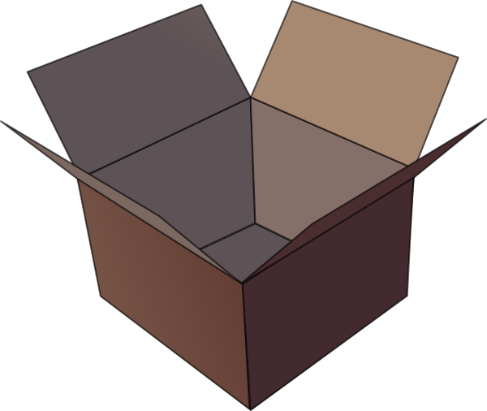 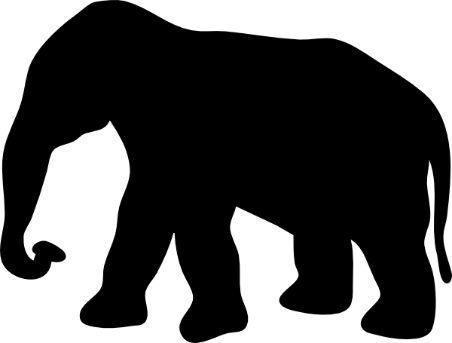 espalda
tener
elefante
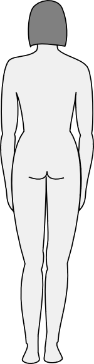 [to have]
estar
[to be]
e
[Speaker Notes: Timing: 2 minutes

Aim: To introduce SSC [e]

Procedure:
Introduce and elicit the pronunciation of the individual SSC [e] and then the source word again ‘elefante’ (with gesture, if using).
Then present and elicit the pronunciation of the five cluster words.
The cluster words have been chosen for their high-frequency, from a range of word classes, with the SSC (where possible) positioned within a variety of syllables within the words (e.g. initial, 2nd, final etc.). Additionally, we have tried to use words that build cumulatively on previously taught SSCs (see the Phonics Teaching Sequence document) and do not include new SSCs. Where new SSCs are used, they are often consonants which have a similar symbol-sound correspondence in English.
Word frequency (1 is the most frequent word in Spanish): 
elefante [>5000]; papel [393]; espalda [942]; estar [21]; en [5]; tener [19]Source: Davies, M. & Davies, K. (2018). A frequency dictionary of Spanish: Core vocabulary for learners (2nd ed.). Routledge: London]
e
en
papel
espalda
elefante
tener
estar
e
[Speaker Notes: Without the images, students focus this time again closely on the SSC and the cluster words.]
e
en
papel
espalda
elefante
tener
estar
e
[Speaker Notes: Without the images or sound, students have to pronounce the words themselves.]
escuchar
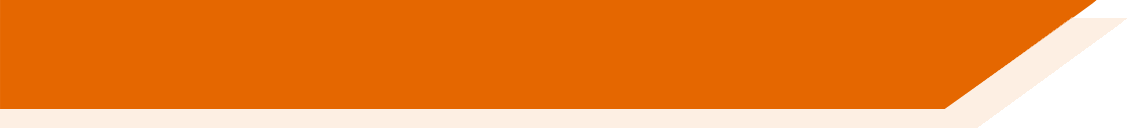 Fonética
Listen and write the missing letter(s).  
¿Is it [a], [e] or [o]?
a
e
a
_sp_ld_
_l_f_nt_
e
a
e
e
1
6
c_m_
a
a
p_p_l
a
e
2
7
a
a
c_s_
e
t_n_r
e
3
8
_g_st_
o
o
a
o
a
_lt_
4
9
_st_r
e
a
e
o
p_r_
10
5
[Speaker Notes: PhonicsTiming: 4 minutesAim:  To differentiate between SSC that are similar, phonetically and/or orthographically.
Note: [a] and [o] were introduced in 1.1.1Procedure:1. Click to listen. Write the SSC and/or write the whole word.2. Click to see the answers.


TRANSCRIPT
Espalda
Cama
Tener
Alto
Pero
Elefante
Papel
Casa
Agosto
Estar]
i
lista
ir
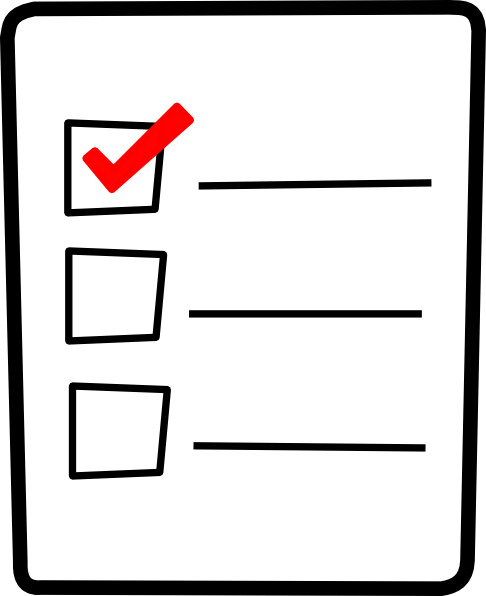 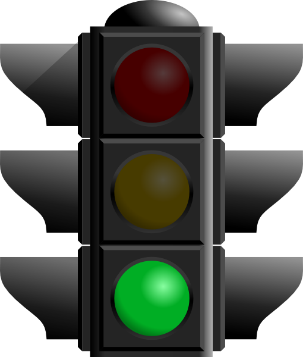 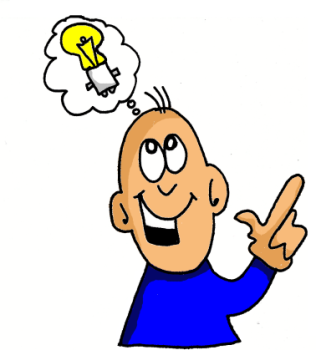 [to go]
idea
sin
interesante
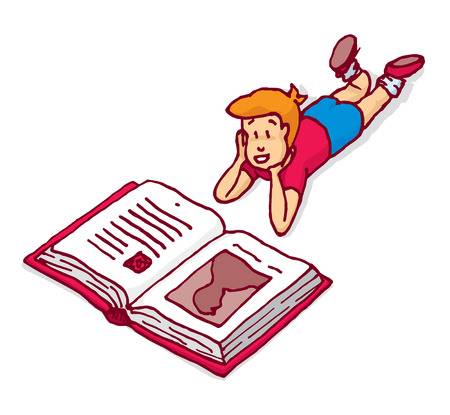 primero
[without]
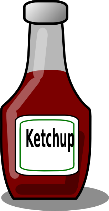 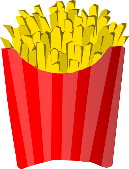 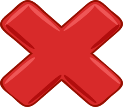 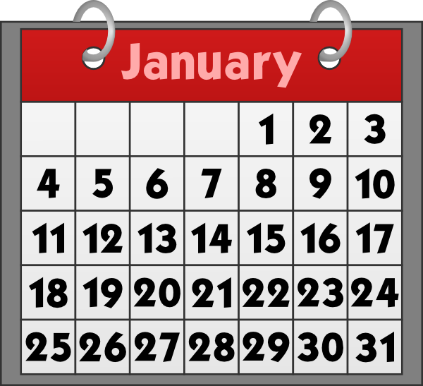 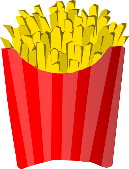 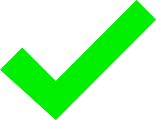 i
[Speaker Notes: Timing: 2 minutes

Aim: To introduce SSC [i]

Procedure:
Introduce and elicit the pronunciation of the individual SSC [i] and then the source word again ‘idea’ (with gesture, if using).
Then present and elicit the pronunciation of the five cluster words.
The cluster words have been chosen for their high-frequency, from a range of word classes, with the SSC (where possible) positioned within a variety of syllables within the words (e.g. initial, 2nd, final etc.). Additionally, we have tried to use words that build cumulatively on previously taught SSCs (see the Phonics Teaching Sequence document) and do not include new SSCs. Where new SSCs are used, they are often consonants which have a similar symbol-sound correspondence in English.
Word frequency (1 is the most frequent word in Spanish): idea [248]; lista [1189]; ir [33]; interesante [617]; primero [82]; sin [54]Source: Davies, M. & Davies, K. (2018). A frequency dictionary of Spanish: Core vocabulary for learners (2nd ed.). Routledge: London]
i
lista
ir
idea
sin
interesante
primero
i
[Speaker Notes: Without the images, students focus this time again closely on the SSC and the cluster words.]
i
ir
lista
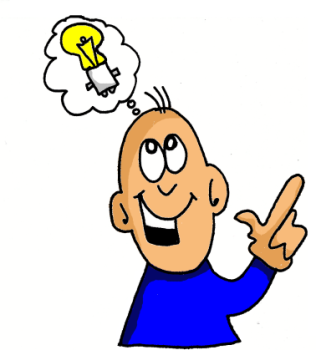 idea
sin
interesante
primero
i
[Speaker Notes: Without the cluster word images or sound, students have to pronounce the words themselves.]
escuchar
Listen to the words. Tick the SSCs you hear.
español
inglés
✔
✔
lista
list
1
✔
sin
without
2
✔
✔
✔
interesante
interesting
3
✔
✔
espalda
back
4
✔
✔
primero
first
5
✔
✔
✔
idea
idea
6
[Speaker Notes: Phonics – SSC recognition/transcription activity
Timing: 5 minutesAim: To differentiate between similar SSCs in the oral modality.Procedure:1. Click 1-6 to listen. Tally each time the SSC is heard.2. Write the words with the SSC
3. Click for answers.

Note: the Spanish [i] is often confused with the English [e]. This may need attention before/after the activity.
TRANSCRIPT
lista
sin
interesante
espalda
primero
idea]
SSC [e], SSC [i]
fonética
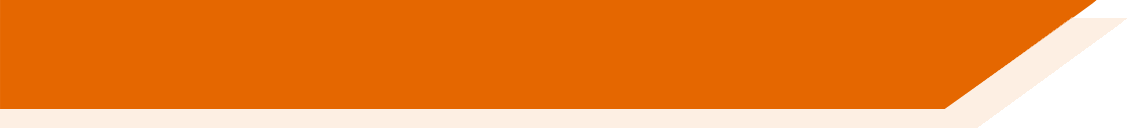 Consolidation [1]
e
¡A pronunciar!
e
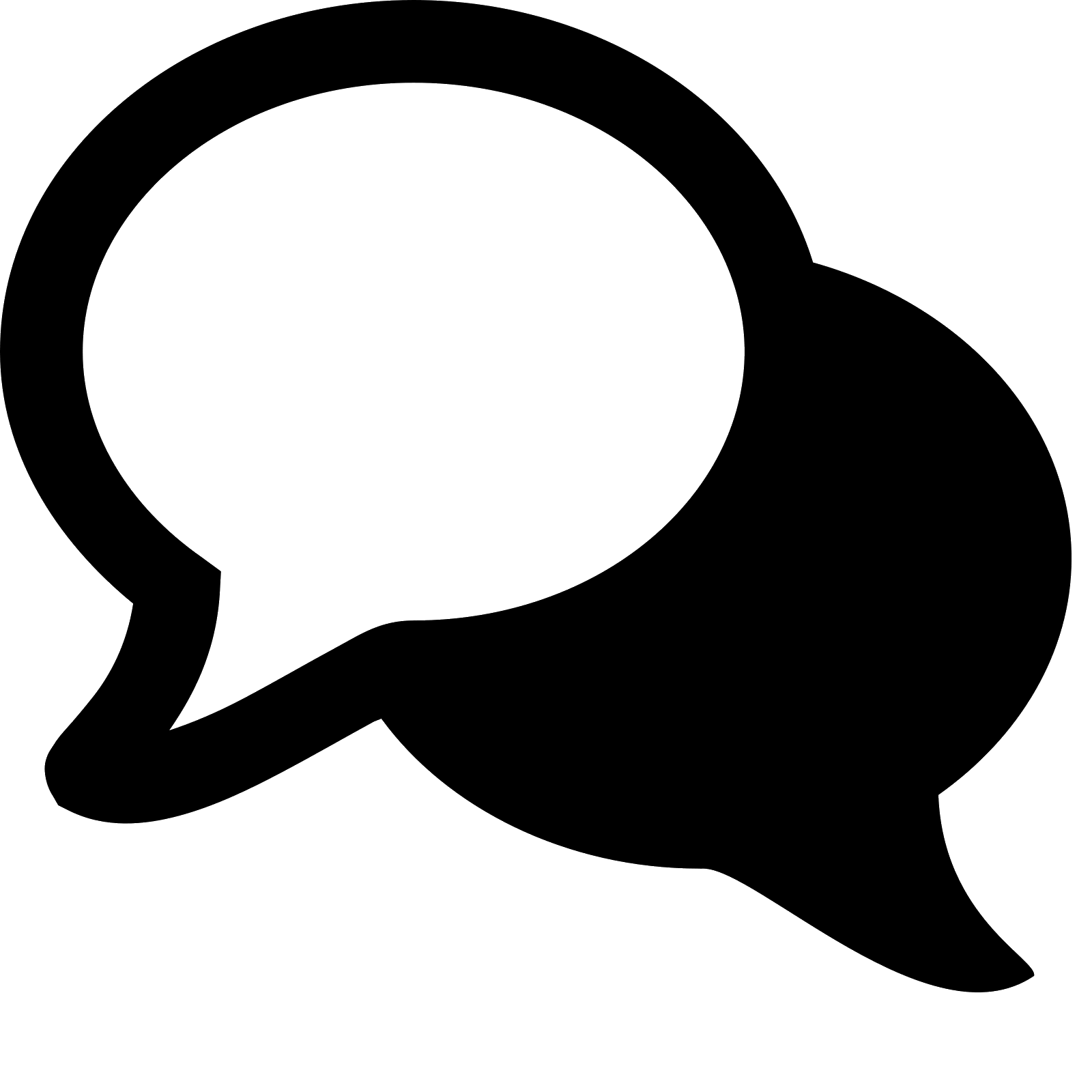 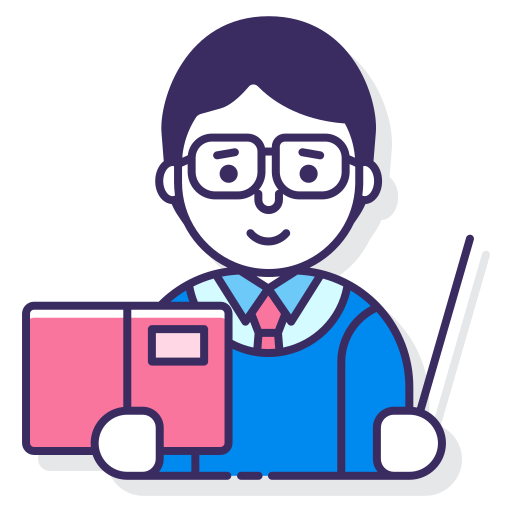 profesor
[Speaker Notes: Timing:  6 minutes

All pictures selected are available under a Creative Common license, no attribution required.At the start of this lesson, briefly revisit SSCs [e] and [i].

Introduce and elicit the pronunciation of the individual SSC [e] and then present and practise the pronunciation of the source word ‘profesor’, which was introduced in Term 1.2, week 2.]
e
¡A pronunciar!
e
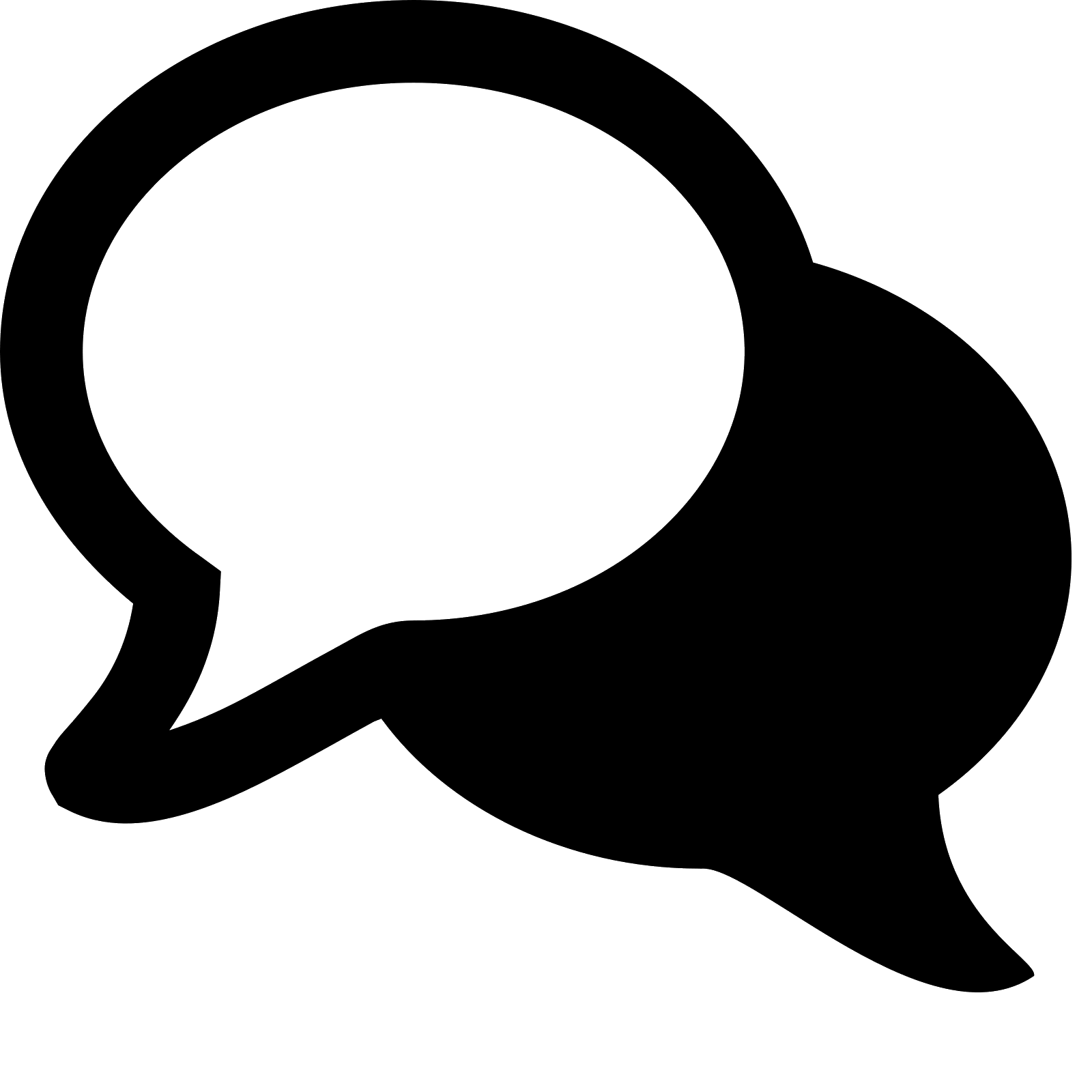 profesor
[Speaker Notes: Repeat the [e] sound and elicit the source word.]
e
¡A pronunciar!
e
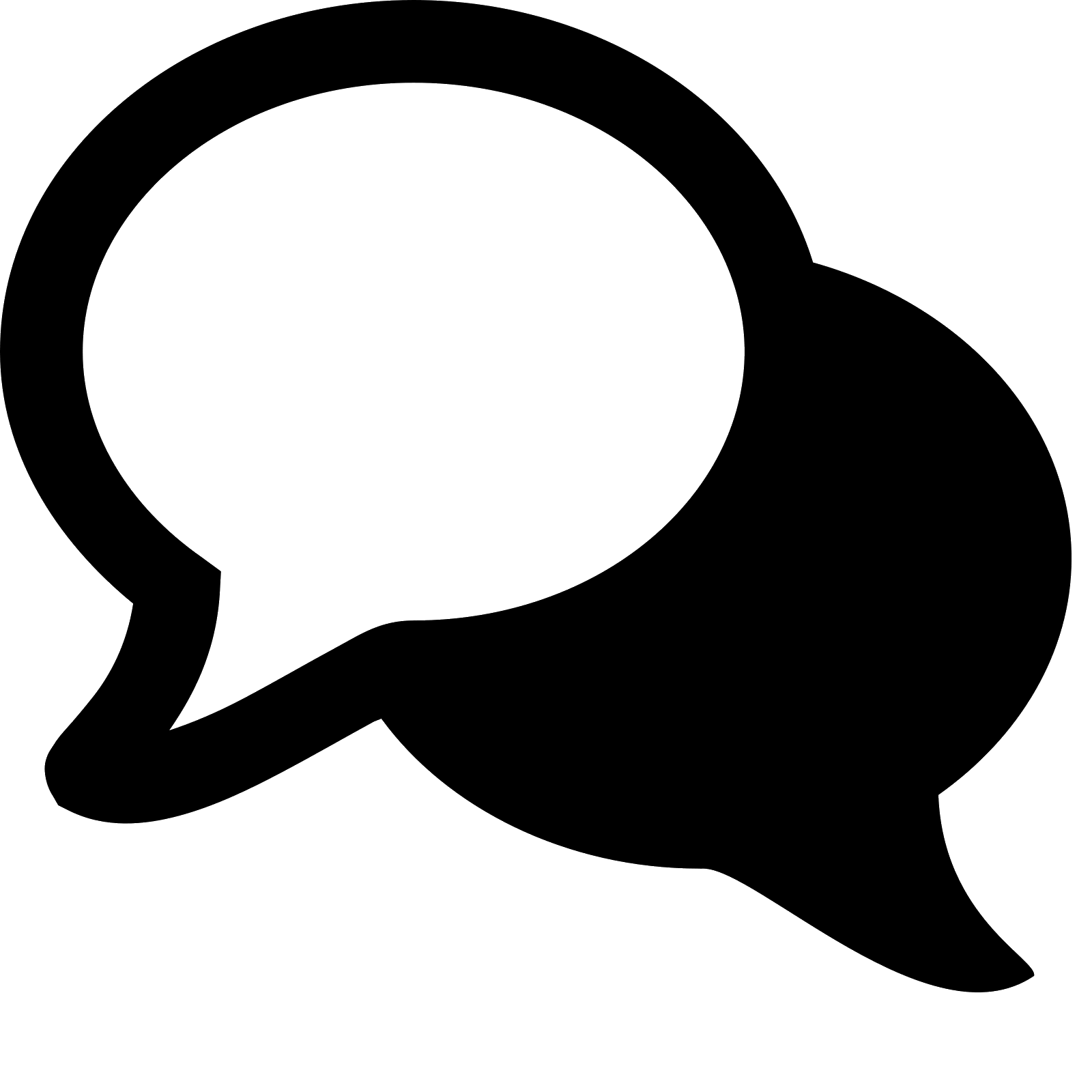 llevar
entre
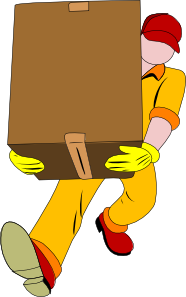 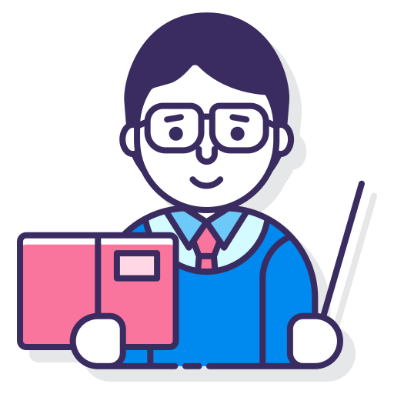 [between]
naturaleza
profesor
querer
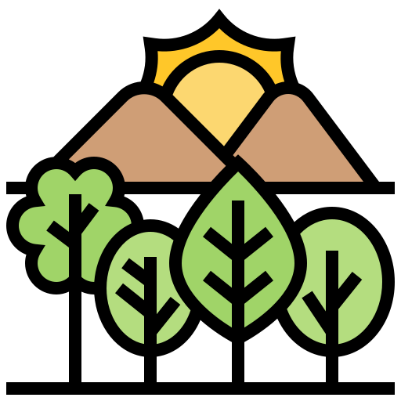 pero
[to want, wanting]
[but]
[Speaker Notes: Introduce and elicit the pronunciation of the individual SSC [e] and then the source word again (with gesture, if using).Then present and elicit the pronunciation of the five cluster words.
The cluster words have been chosen for their high-frequency, from a range of word classes, with the SSC (where possible) positioned within a variety of syllables within the words (e.g. initial, 2nd, final etc..) 
To revisit [e], we have chosen a set of previously taught vocabulary items (rather than the original phonics/cluster words used in Term 1.1).]
e
¡A pronunciar!
e
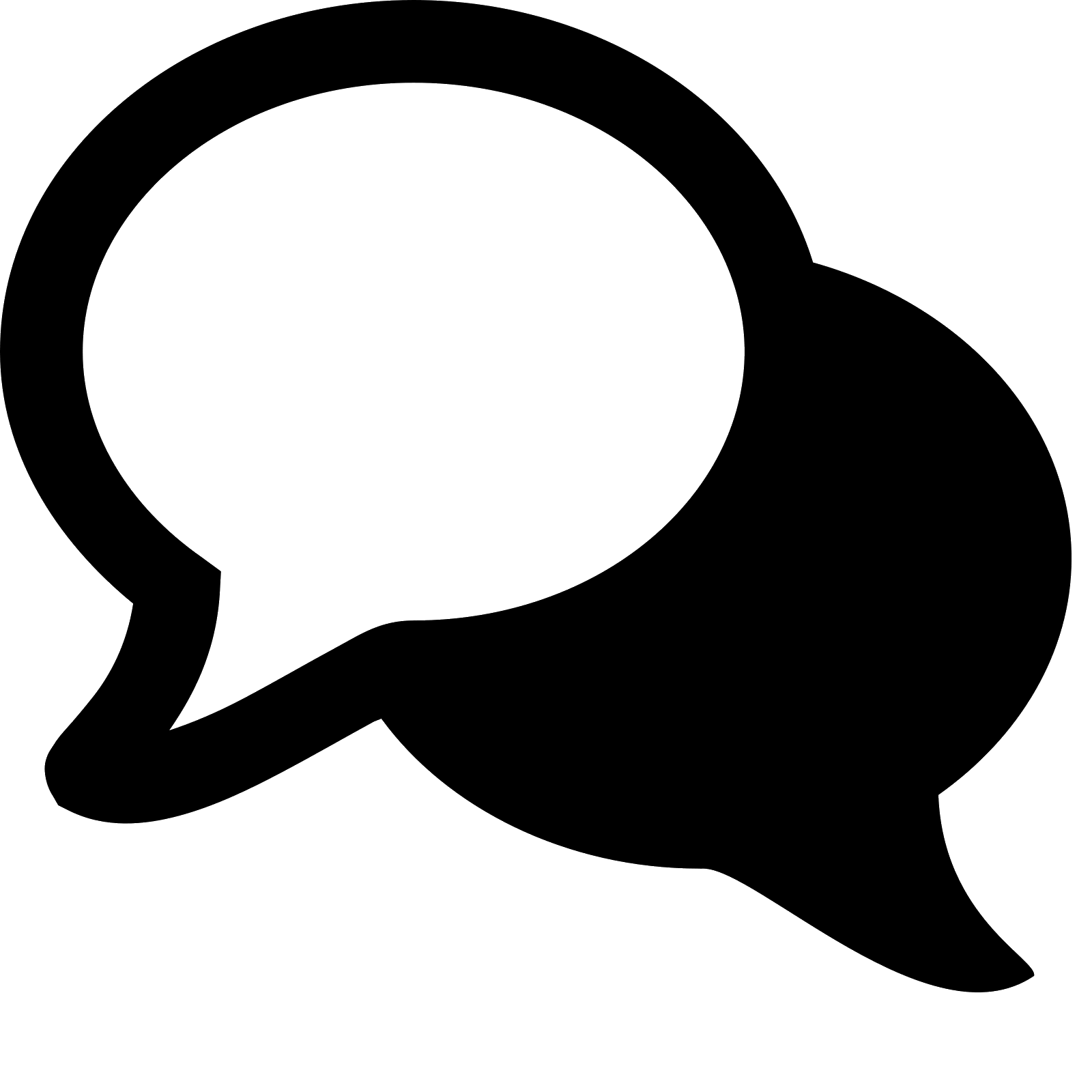 llevar
entre
naturaleza
profesor
querer
pero
[Speaker Notes: Without the images, students focus this time again closely on the SSC and the cluster words.]
e
¡A pronunciar!
e
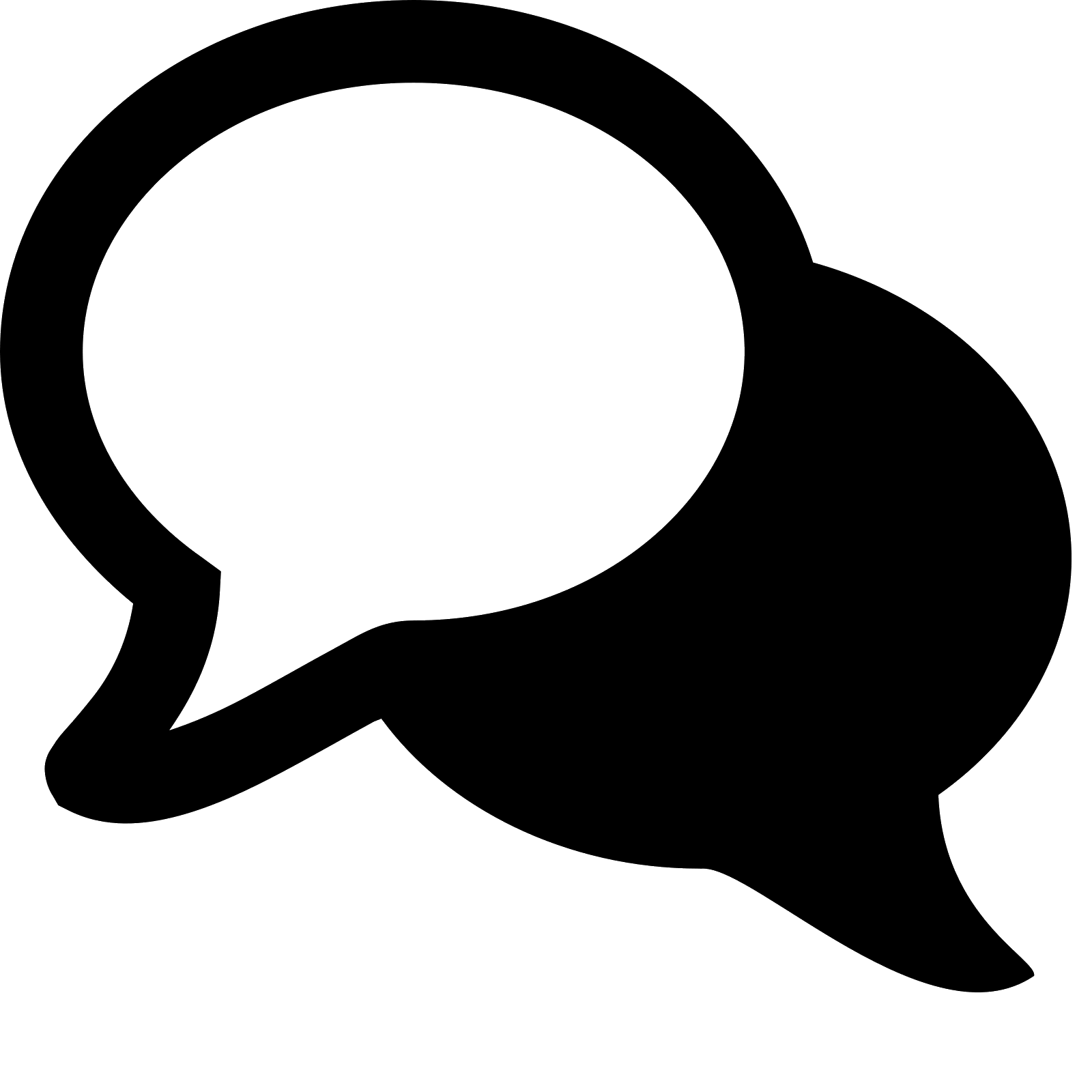 llevar
entre
naturaleza
profesor
querer
pero
[Speaker Notes: Without the images or sound, students have to pronounce the words themselves.]
¡A pronunciar!
i
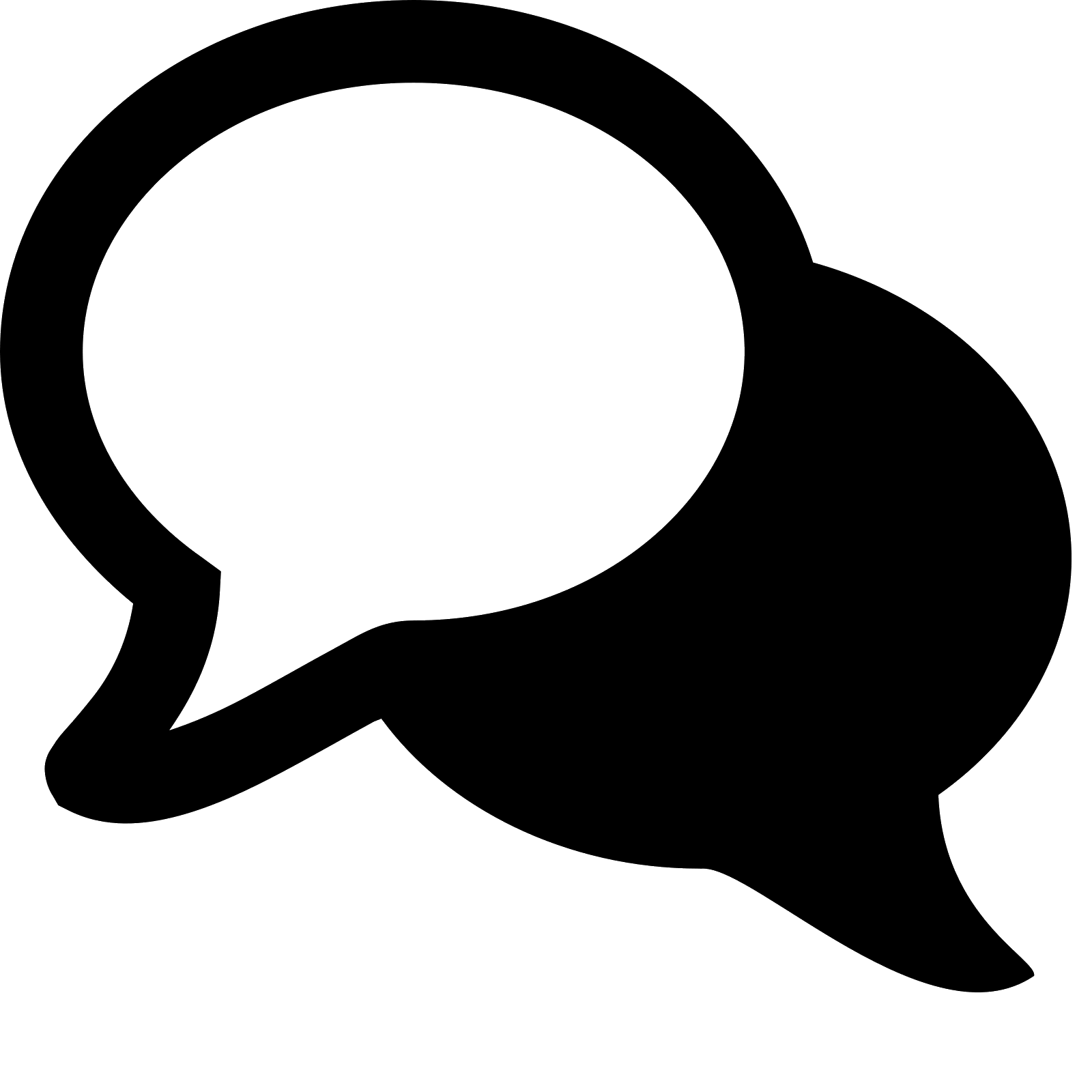 i
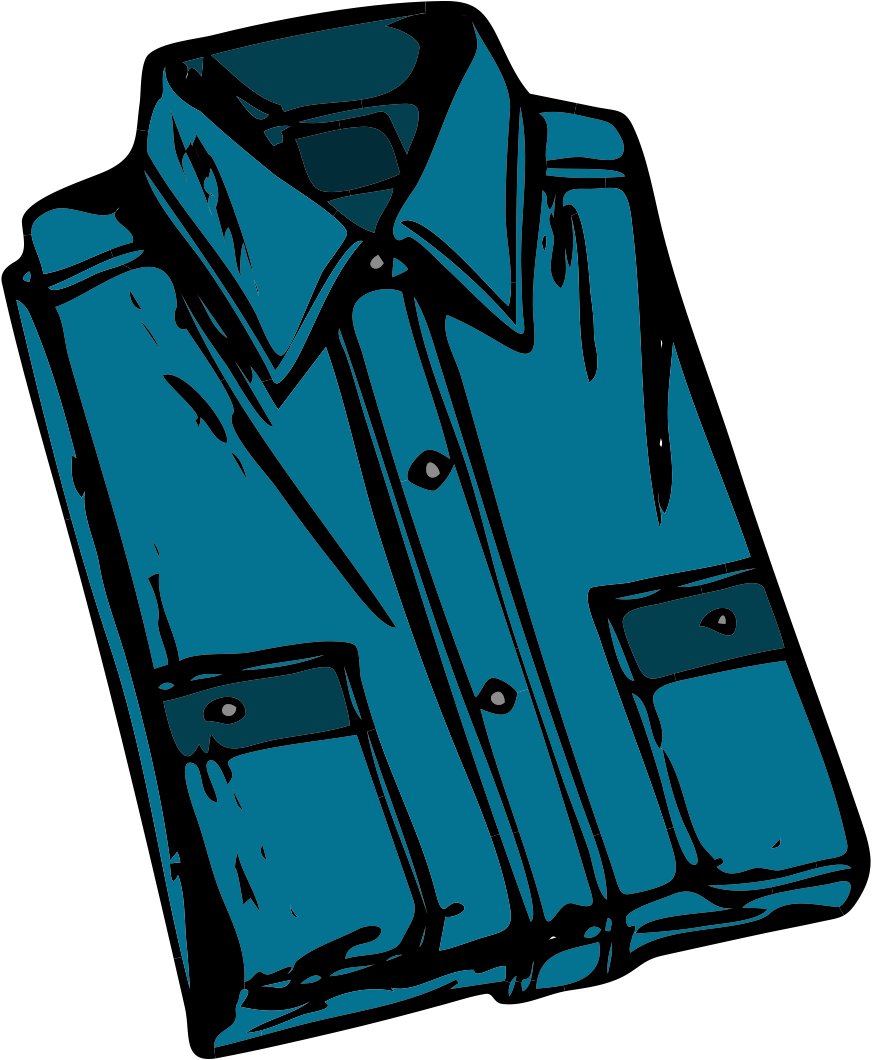 camisa
[Speaker Notes: Introduce and elicit the pronunciation of the individual SSC [i] and then present and practise the pronunciation of the source word ‘camisa’. This word was introduced in Term 1.1, Week 7.

A possible gesture for this source word would be to:
Pretend to put on a shirt
Pretend to button it]
¡A pronunciar!
i
i
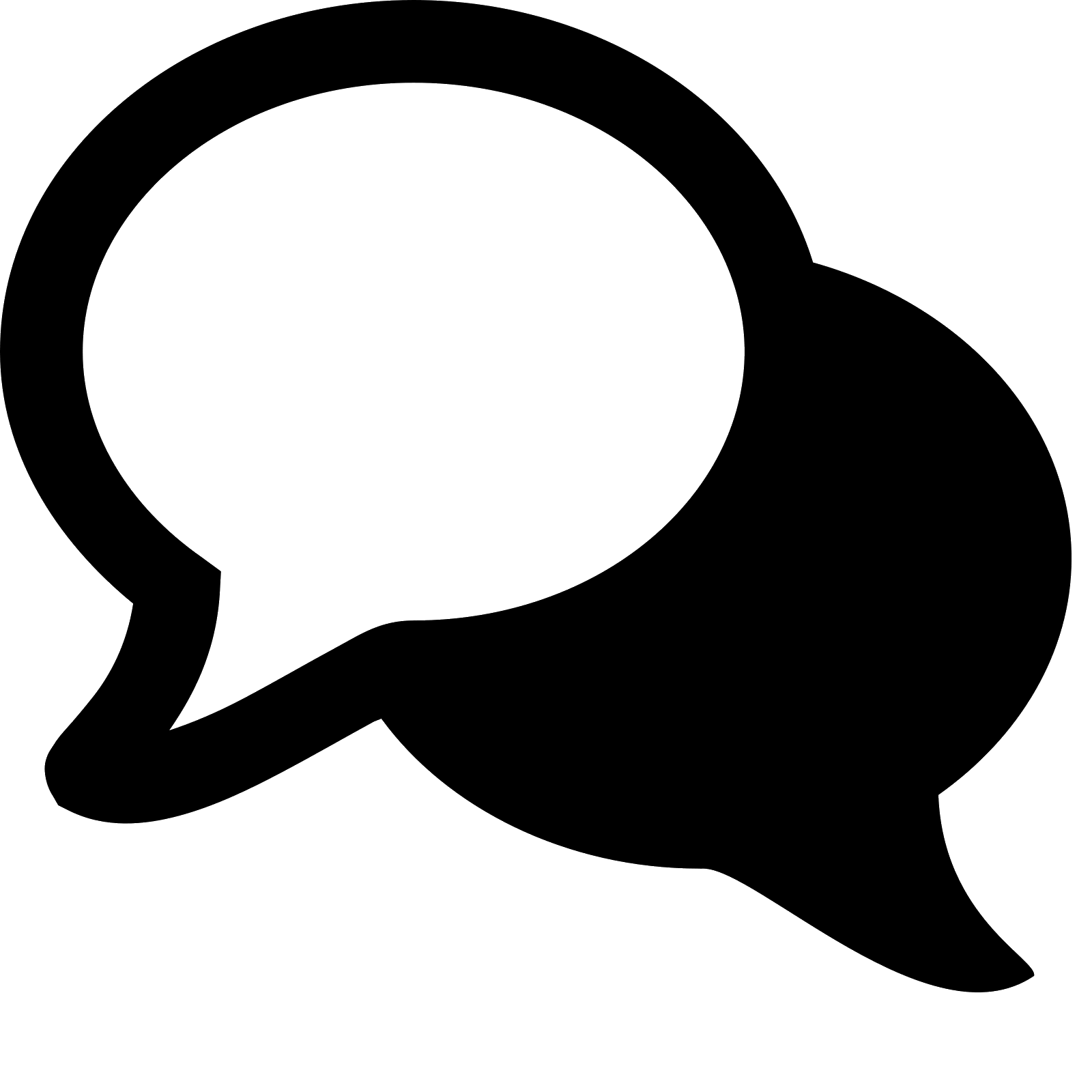 camisa
[Speaker Notes: Repeat the sound and elicit the source word.]
i
¡A pronunciar!
i
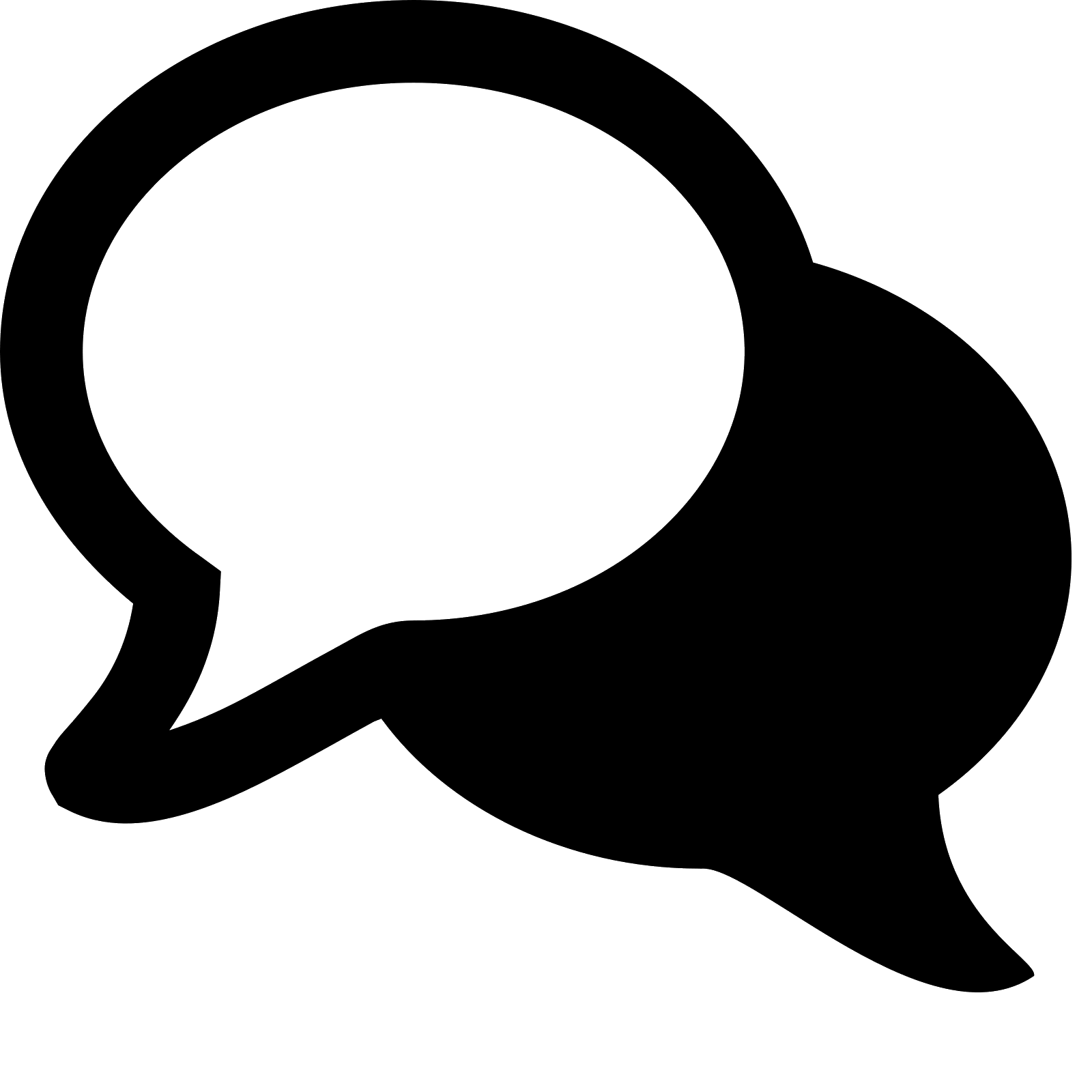 rico
familia
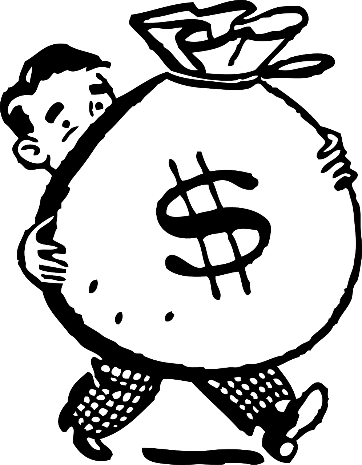 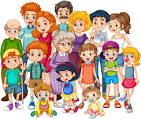 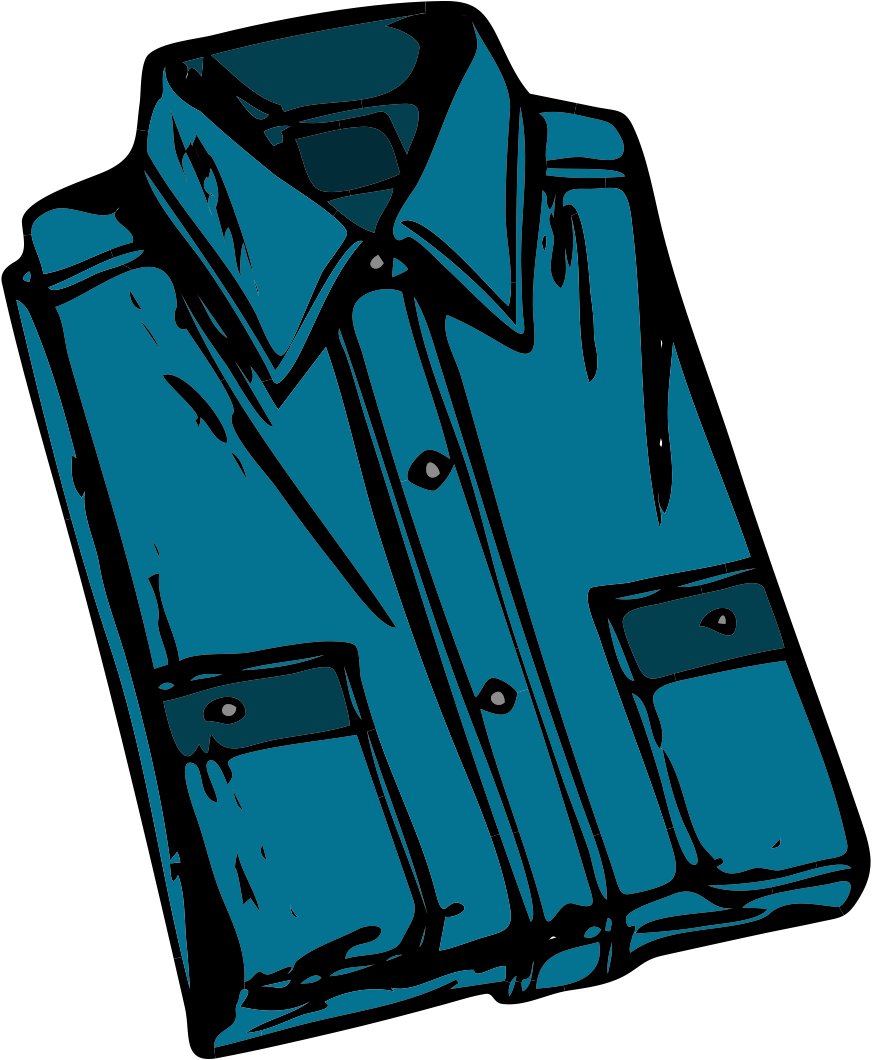 camisa
mirar
primo
activo
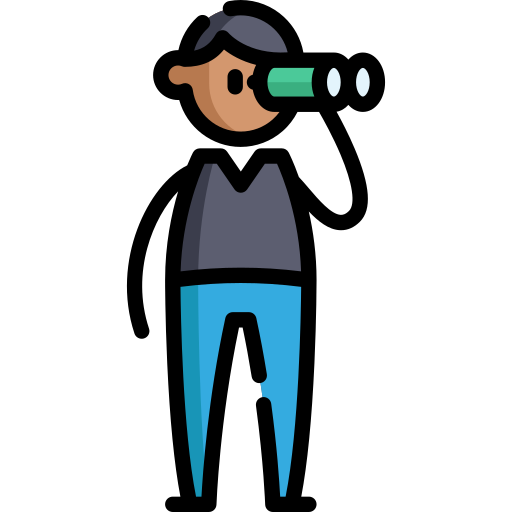 [male cousin]
[active]
[Speaker Notes: Introduce and elicit the pronunciation of the individual SSC [i] and then the source word again (with gesture, if using).Then present and elicit the pronunciation of the five cluster words.
The cluster words have been chosen for their high-frequency, from a range of word classes, with the SSC (where possible) positioned within a variety of syllables within the words (e.g. initial, 2nd, final etc..) 
To revisit [i], we have chosen a set of previously taught vocabulary items (rather than the original phonics/cluster words used in Term 1.1).]
i
¡A pronunciar!
i
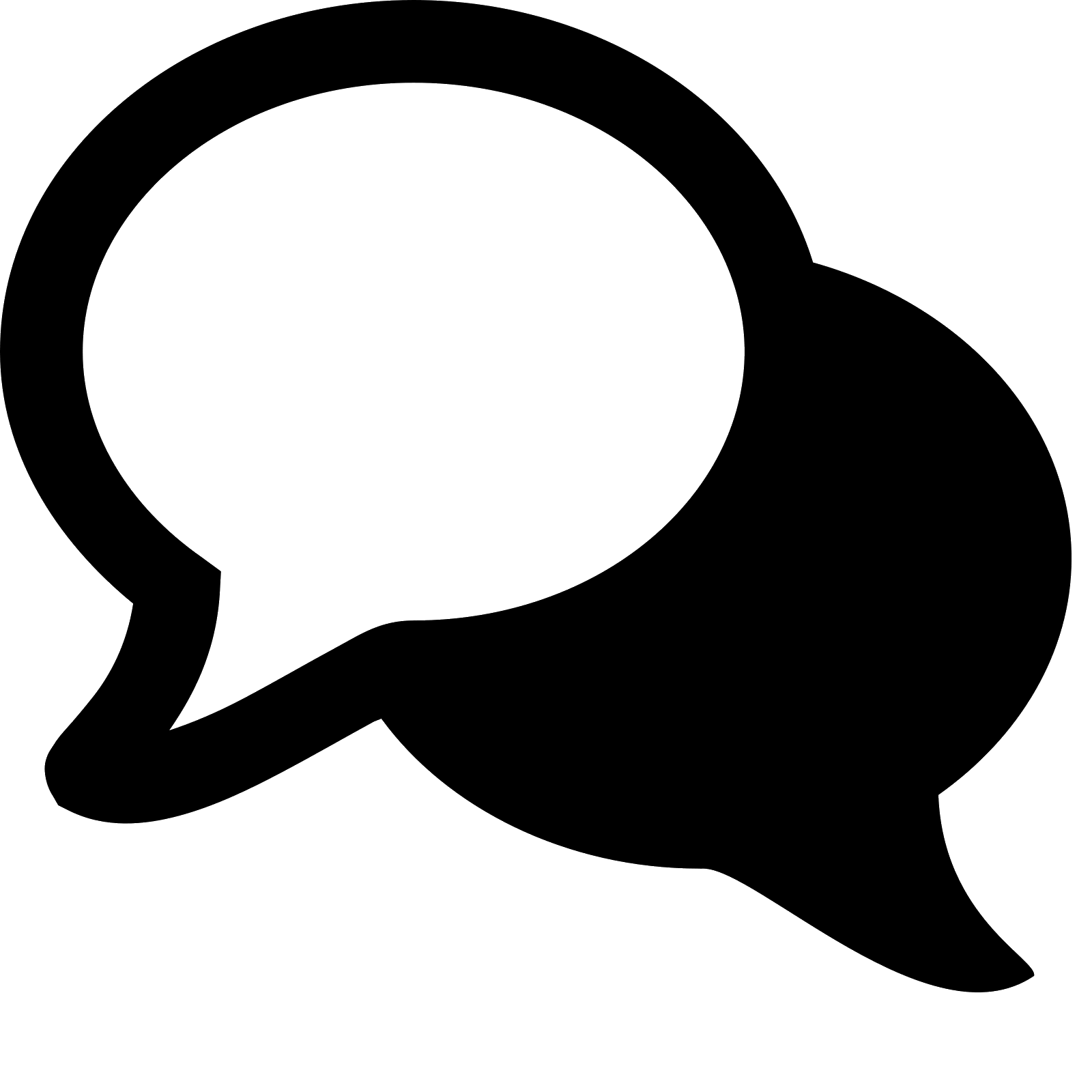 rico
familia
camisa
primo
mirar
activo
[Speaker Notes: Without the images, students focus this time again closely on the SSC and the cluster words.]
i
¡A pronunciar!
i
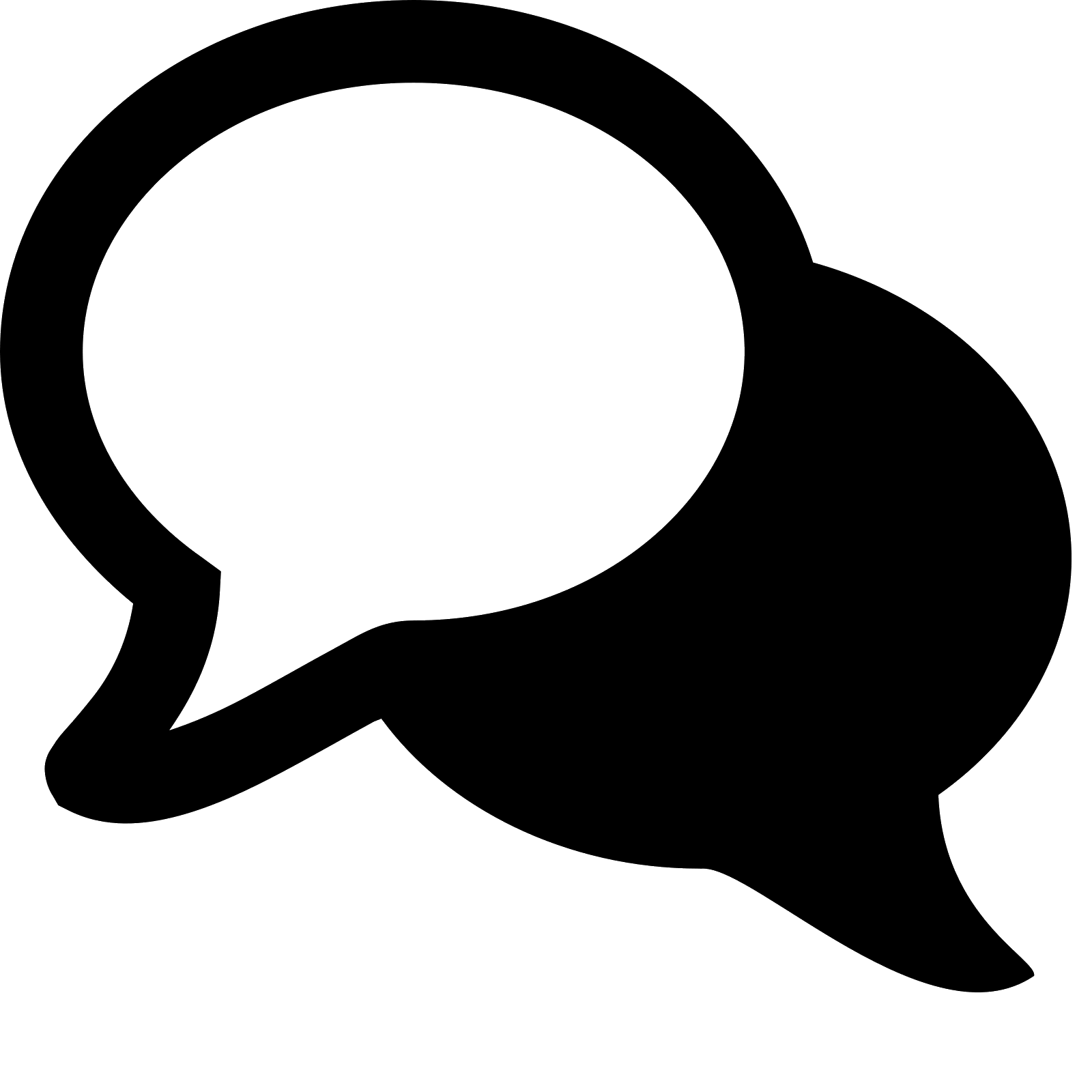 rico
familia
camisa
mirar
primo
activo
[Speaker Notes: Without the images or sound, students have to pronounce the words themselves.]
¿E o I?
escuchar / escribir
escuchar / escribir
Escucha otra vez. Escribe la palabra
Escucha. Marca ‘E’ o ‘I’.
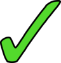 camisa
1
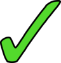 activo
2
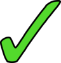 naturaleza
3
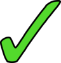 primo
4
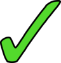 5
llevar
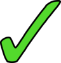 pero
6
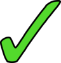 familia
7
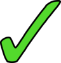 8
entre
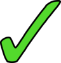 isla
9
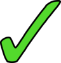 10
grande
[Speaker Notes: Timing: 5 minutes

Aim: Listening and writing (transcription) task pairing [e] and [i] SSCs

Procedure:
Students write 1-10 in their books. Teachers play the word by clicking on the number button and on the first listen students tick either for the [e] sound or the [I] sound. Teachers then click to go through the answers one at a time.
On the second listen, students should transcribe the word. Teachers click to go through the answers.

Notes:
Two words not on previous slides are also included for practice: ‘isla’  (introduced in term 1.2, week 6) and ‘grande’ (introduced in term 1.2, week 6).

Transcript:
camisa 
activo
naturaleza 
primo 
llevar 
pero 
familia
entre
isla
grande]
¿E o I?
escuchar
Escucha. Escribe la letra correcta.
Letra
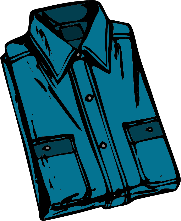 [shirt]
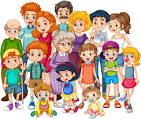 F
A
C
[family]
1
D
2
[to wear, to carry]
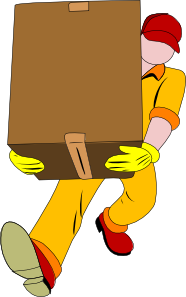 E
3
[between]
G
B
J
4
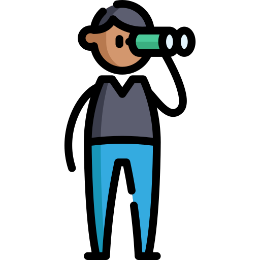 G
5
[to look, looking]
H
[cousin]
C
B
6
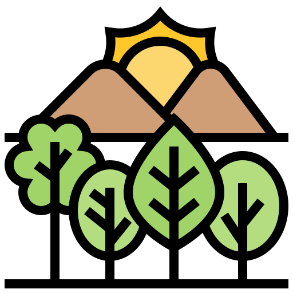 H
7
[active]
I
[nature]
D
A
8
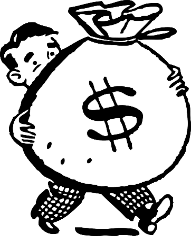 F
9
[rich]
J
[but]
I
10
E
[Speaker Notes: Timing: 5 minutes

Aim: Listening exercise practicing vocabulary recognition

Procedure:
Students write 1-10 in their books. Teachers click the number buttons to play the recording, and students write down the letter corresponding to the Spanish word that they heard.
Teachers then click to show the answers one by one.

Transcript:
1. primo 
2. naturaleza 
3. pero 
4. rico
5. entre 
6. llevar 
7. mirar 
8. camisa 
9. familia 
10. activo]